MakroekonomieÚvod do makroekonomieYMAK_01/04
17. 02. 2023
Olomouc
Autor: Ing. Jaroslav Škrabal
Ekonomii definujeme jako společenskou disciplínu studující organizační formy, jejichž prostřednictvím lidská společnost řeší fundamentální problém vzácnosti.
Hlavním cílem ekonomie je nalézt a popsat mechanismus jehož prostřednictvím jsou v dané společnosti rozdělovány vzácné zdroje mezi vzájemně si konkurující užití.
Mikroekonomie – studuje chování jednotlivých ekonomických subjektů na dílčích trzích.
2/32
Makroekonomie – předmětem studia je chování ekonomiky jako celku.
Hlavním cílem makroekonomie je nalézt a následně popsat mechanismus jehož prostřednictvím je v dané společnosti dosaženo stavu vnitřní a vnější rovnováhy. 
Jedná se o vzájemné vztahy základních makroekonomických veličin: produkt, zaměstnanost, cenová hladina a platební bilance.
3/32
Makroekonomie studuje chování ekonomiky jako celku. 
Za zakladatele soudobé makroekonomické teorie je považován John Maynard Keynes. 
Sektory v makroekonomii: 
domácnosti, 
firmy, 
stát a 
zahraničí.
4/32
Ekonomický koloběh – makroekonomické pojetí
5/32
Makroekonomické agregáty
Vývoj ekonomiky a jeho sledování zajímá domácnosti, firmy, stát a koneckonců i zahraničí
PROČ?
Domácnosti – mzdy, důchody, investice do infrastruktury, jistota zaměstnání
Firmy  - kolik investovat, mzdy, kolik vyrábět
Stát – kurz měny (CB), daně, rozpočet
Politici – chtějí znovuzvolení
Zahraničí – investice, zahraniční obchod, půjčky
6/32
Makroekonomické agregáty
Systém národní účtů = specializovaná část ekonomie a statistiky, která se zabývá měřením a vykazováním výsledků ekonomické činnosti
Makroekonomické agregáty = souhrnné národo-hospodářské veličiny
Stavové (měří danou veličinu v daném časovém okamžiku, např. množství peněz v oběhu, počet pracovních sil v ekonomice, objem úspor atd.)
Tokové ( měří danou veličinu za určité časové období, tj. její pohyb za určitou jednotku, např. změnu investic za rok)
7/32
Makroekonomické agregáty
Výkon dané ekonomiky – produkt (HDP a HNP)
Pracovní síla (zaměstnanost a nezaměstnanost)
Cenová hladina
Pozice vůči zahraničí
8/32
Makroekonomické agregáty
Vymezení základních makroekonomických veličin:
produkt,
je makroekonomickou veličinou, pomocí které jsme schopni určit výkonnost dané ekonomiky.
zaměstnanost, resp. nezaměstnanost,
zaměstnanost nám zpravidla ukazuje, kolik obyvatel v produktivním věku je zapojeno do pracovního procesu 
se zaměstnaností souvisí i opačný jev, a to je nezaměstnanost, která znamená, že určitá část obyvatel v produktivním věku nepracuje.
všeobecná cenová hladina,
cenová hladina představuje všeobecnou úroveň cen v ekonomice.
vnější ekonomická pozice,
vnější ekonomická pozice vyjadřuje postavení dané ekonomiky ve světové ekonomice.
9/32
Makroekonomické agregáty - produkt
Výkon ekonomiky je vyjadřován nejčastěji pomocí hrubého domácího produktu (HDP)

Na základě tohoto ukazatele jsme schopni určit aktuální výkonnost dané ekonomiky, výkonnost v čase a jsme také schopni porovnávat jednotlivé země v rámci světové ekonomiky mezi sebou, případně regiony v rámci jedné země.
10/32
Makroekonomické agregáty - produkt
Obdobně jako tomu je u sportovců, tak i ekonomika může mít aktuální výkonnost pod svými možnostmi nebo naopak může být její výkonnost tak vysoká, že se může začít i přehřívat, což následně zpravidla přináší negativní dopady. 

Důležité je, v jaké relaci k dlouhodobě udržitelné výkonnosti se aktuální výkonnost nachází, což bude klíčové i pro nastavení odpovídající hospodářské politiky státu (zejména fiskální a monetární politiky).
11/32
Makroekonomické agregáty - zaměstnanost
Práce je primární výrobní faktor  a patří ke klíčovým faktorům výkonnosti ekonomiky (jak co do kvantity, tak do kvality). 
Zaměstnanost nám zpravidla ukazuje, kolik obyvatel v produktivním věku je zapojeno do pracovního procesu.
12/32
Makroekonomické agregáty - zaměstnanost
Se zaměstnaností souvisí i opačný jev, a to je nezaměstnanost, která znamená, že určitá část obyvatel v produktivním věku nepracuje (buď z vlastního rozhodnutí, nebo tzv. nedobrovolně čili i když by chtěli pracovat, nikdo jejich ruce ani mozky nepoptává). 
Trh práce je v podstatě zrcadlem fungování ekonomiky, lze na základě vývoje počtu nezaměstnaných hodnotit aktuální vývoj ekonomiky.
13/32
Makroekonomické agregáty – vnější ekonomická pozice
Cenová hladina představuje všeobecnou úroveň cen v ekonomice (v makroekonomii se pohybujeme ne na dílčích trzích (např. banánů) ale agregátních trzích, kde sledujeme všechny ceny statků a služeb, které se navíc v čase vyvíjejí).
Cenová hladina se měří nejčastěji pomocí cenových indexů  (CPI, PPI apod.)
14/32
Makroekonomické agregáty – vnější ekonomická pozice
Cenová hladina se v důsledku zdražování jednotlivých výrobků může zvyšovat, kdy v makroekonomii označujeme tento jev termínem inflace čili trvalý vzestup všeobecné cenové hladiny
Inflace je sice peněžní jev, nicméně její dopad na ekonomiku může být zásadní.
15/32
Ekonomika v číslech
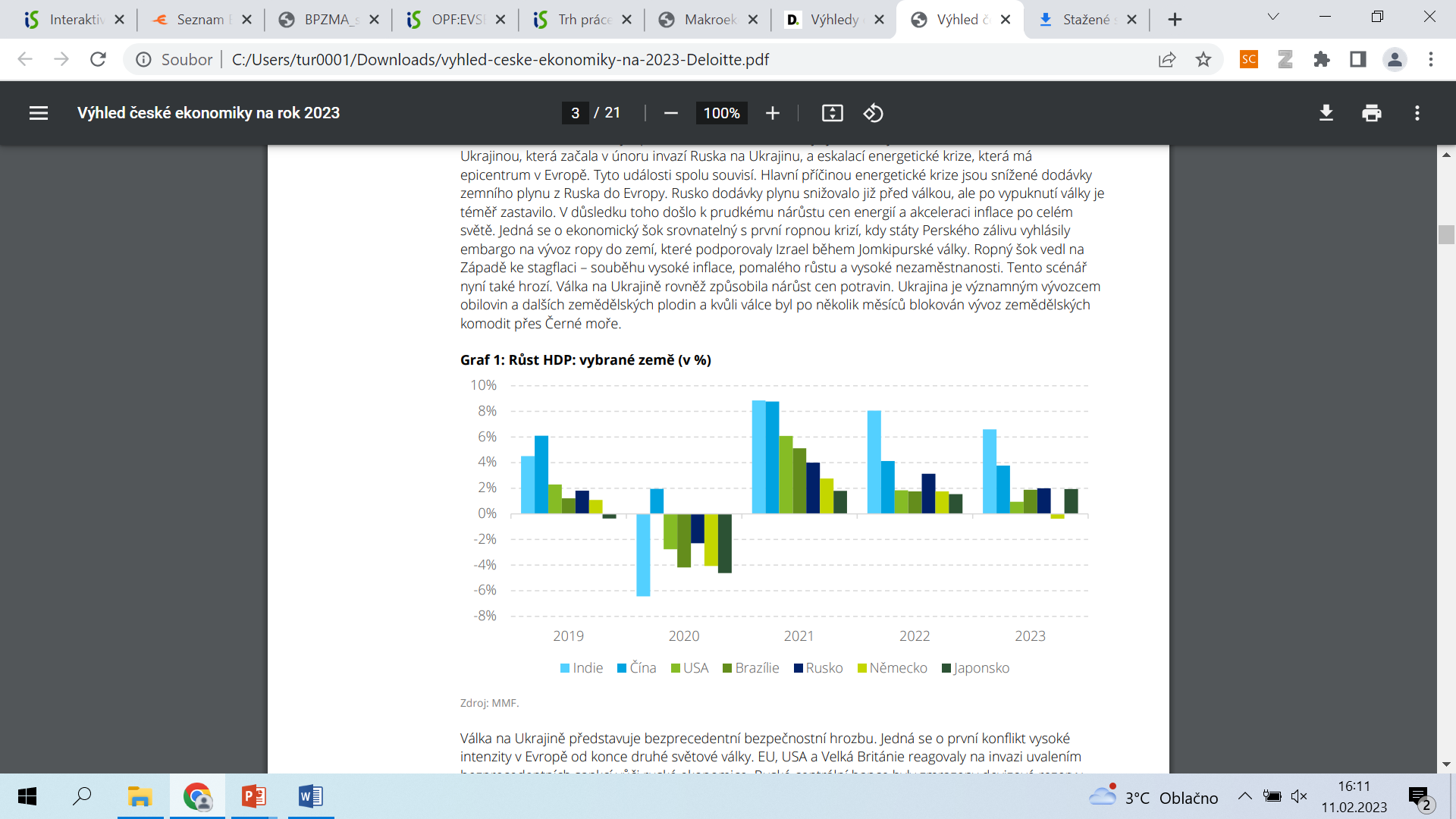 16/32
Ekonomika v číslech
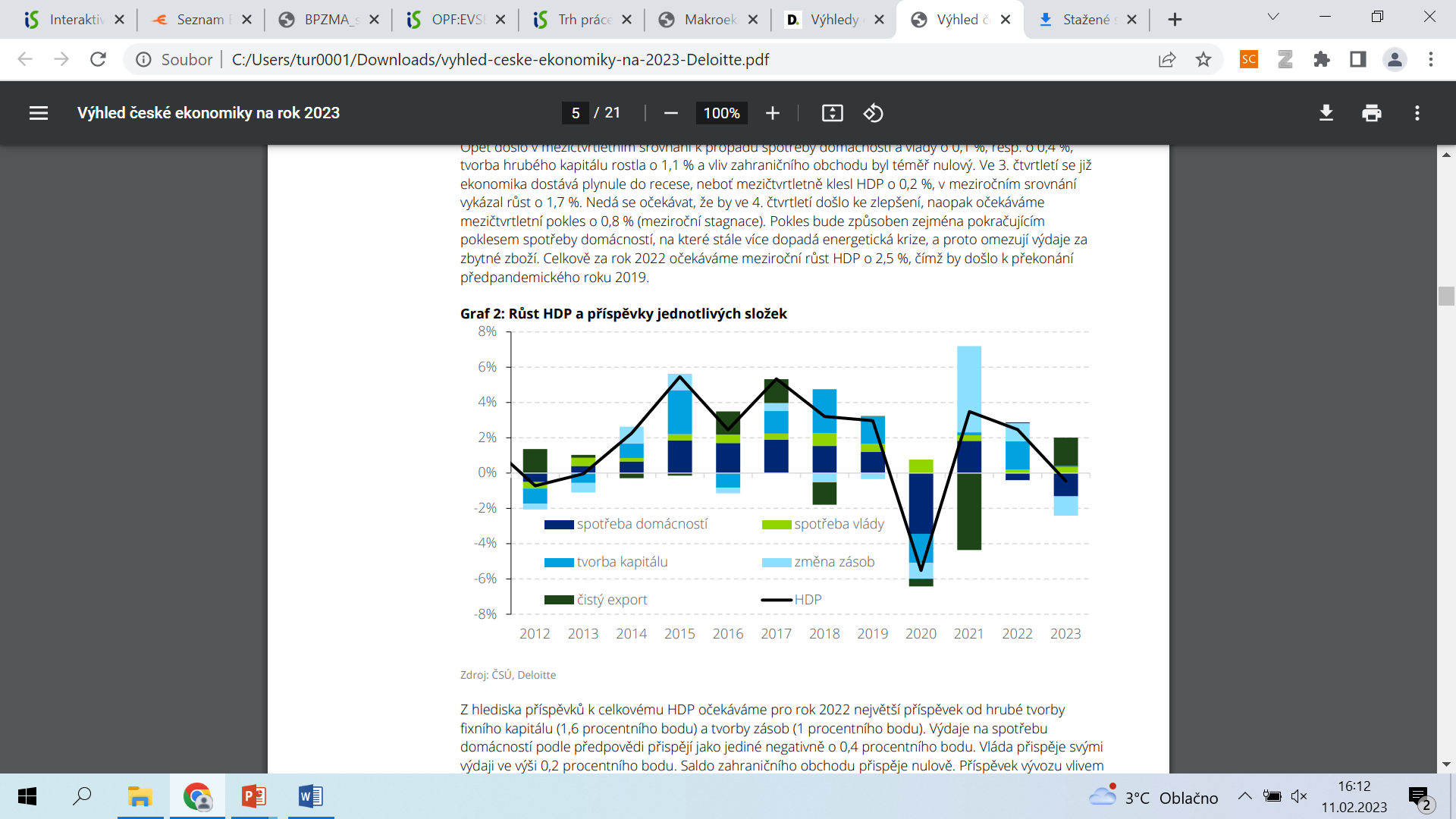 17/32
Ekonomika v číslech
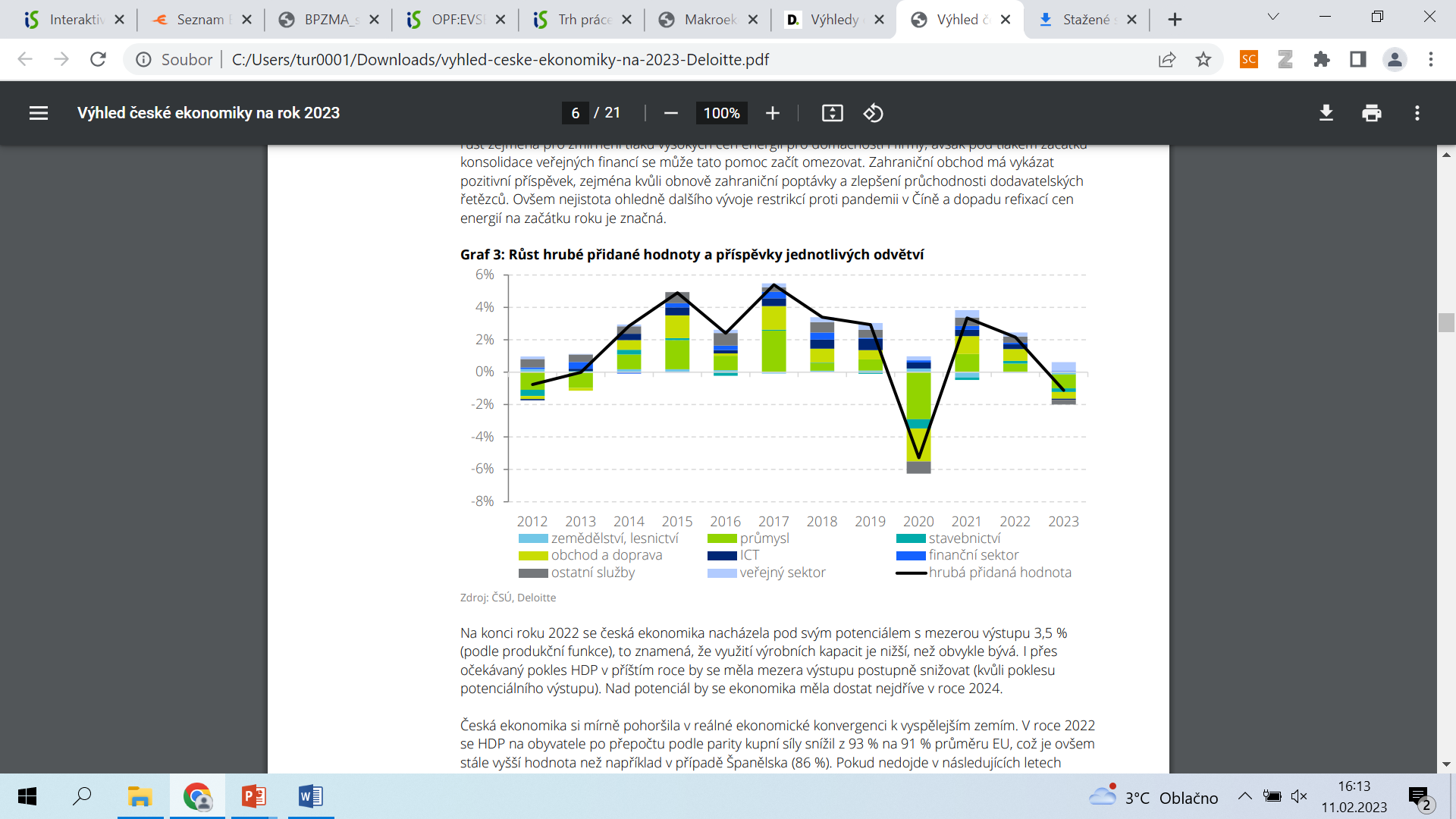 18/32
Ekonomika v číslech
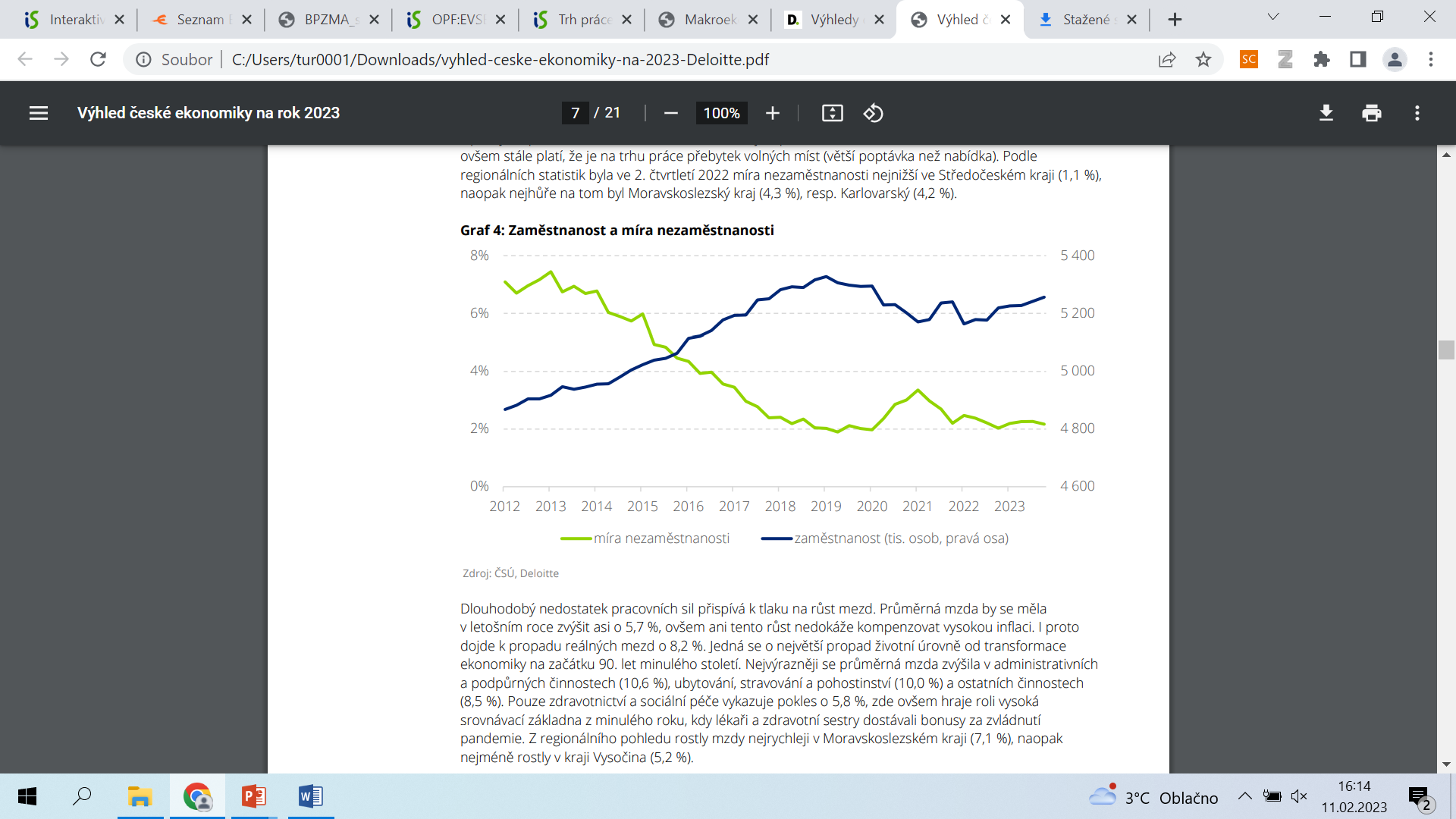 19/32
Ekonomika v číslech
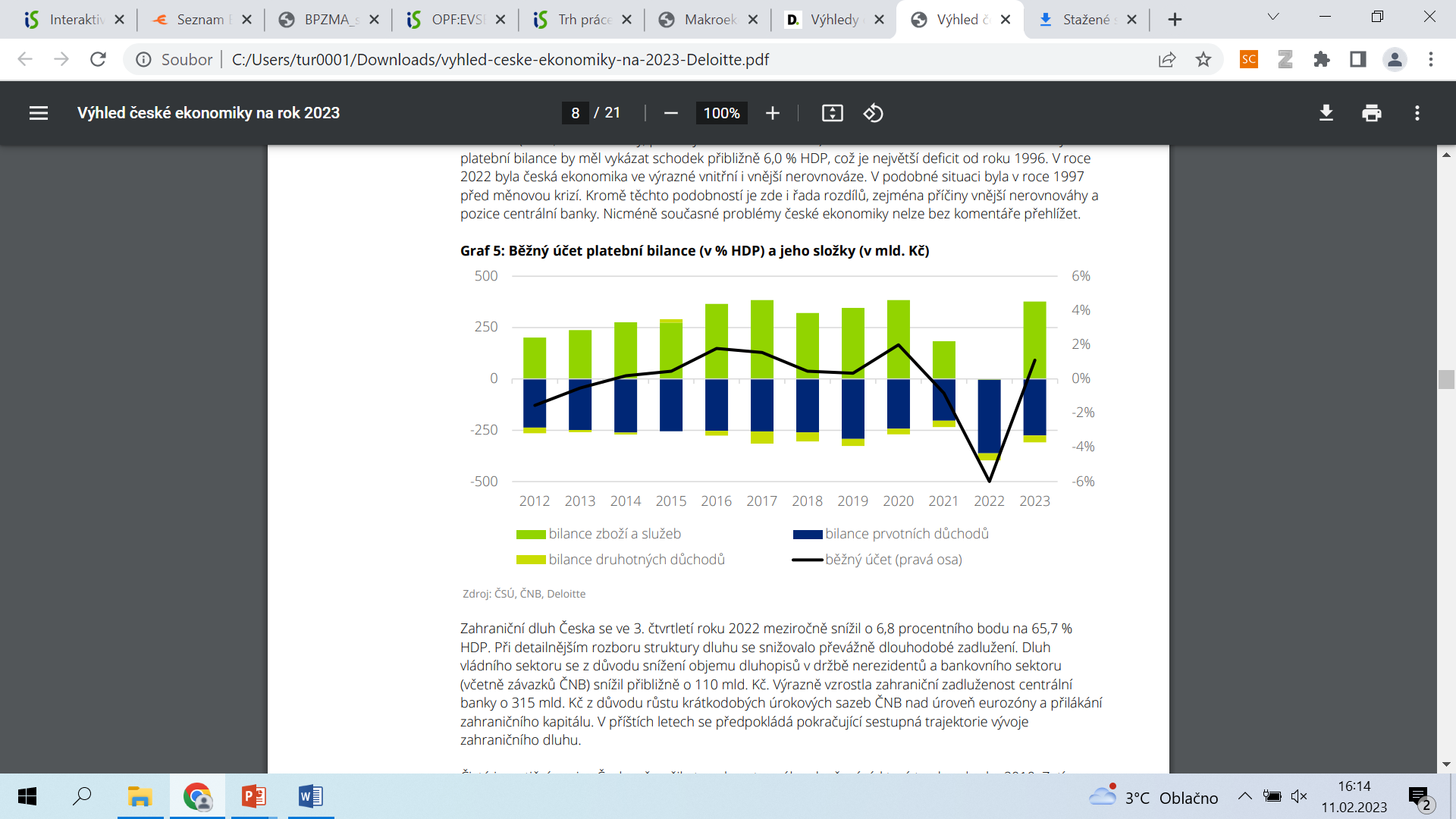 20/32
Ekonomika v číslech
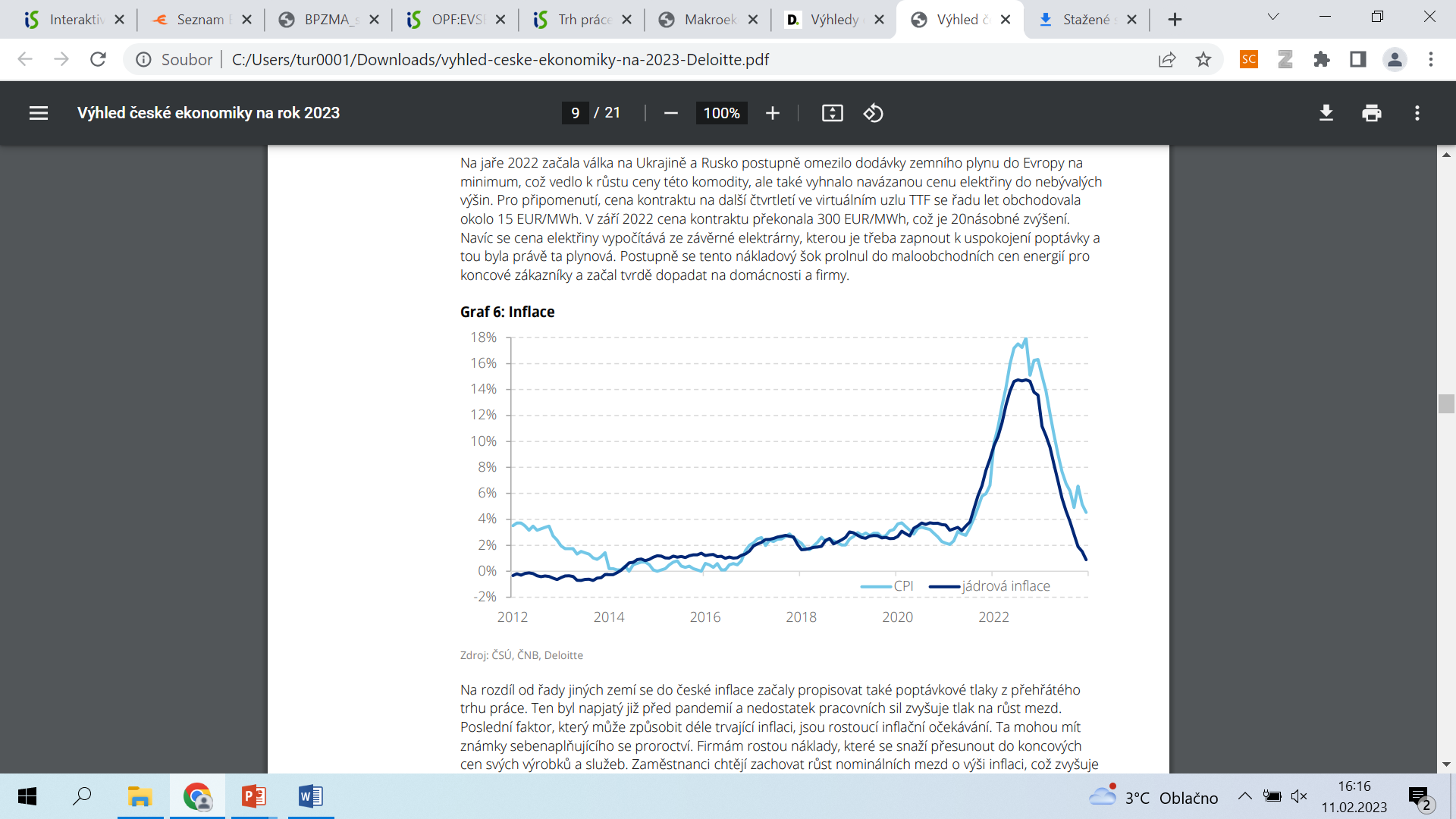 21/32
Ekonomika v číslech
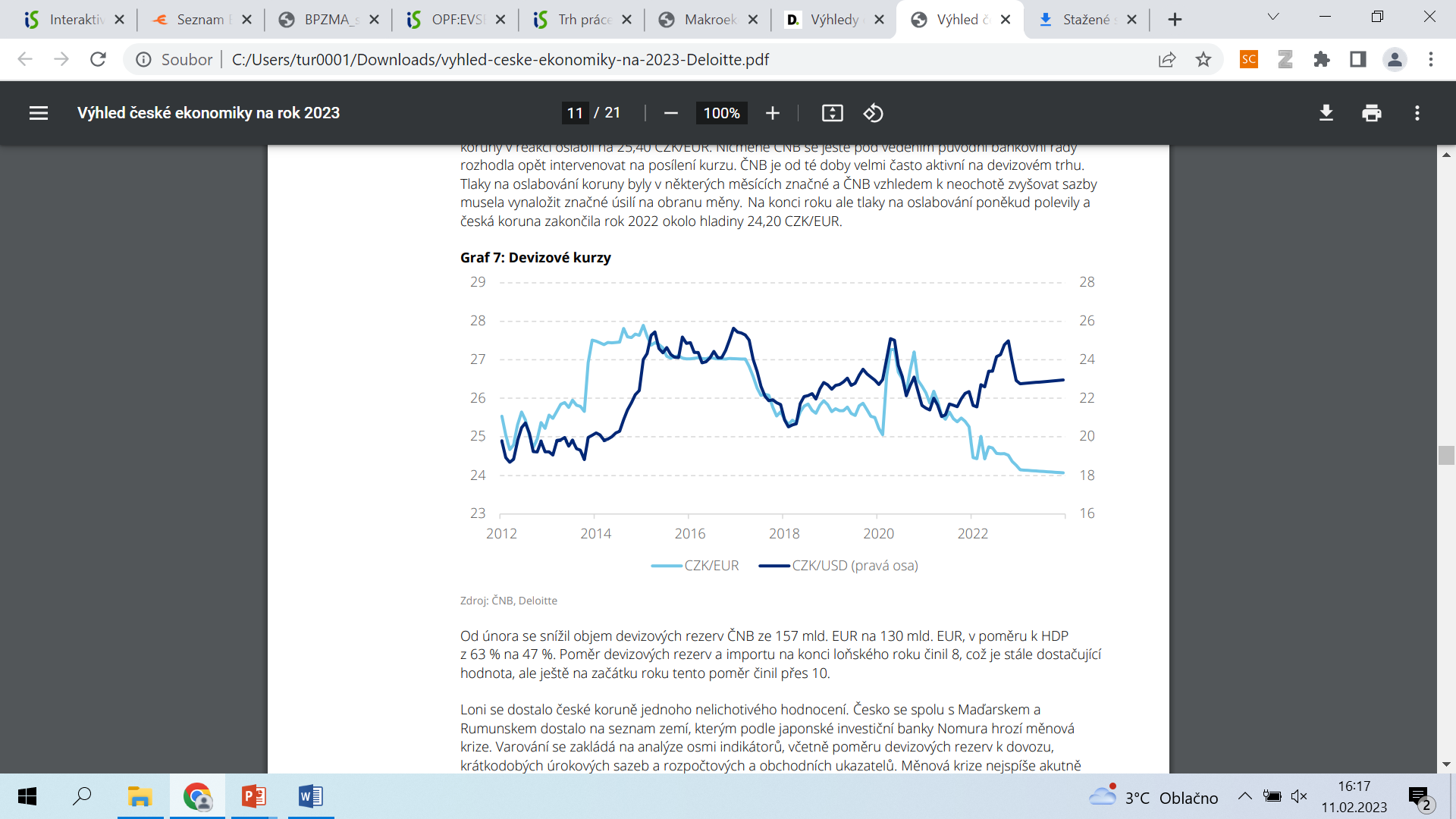 22/32
Ekonomika v číslech
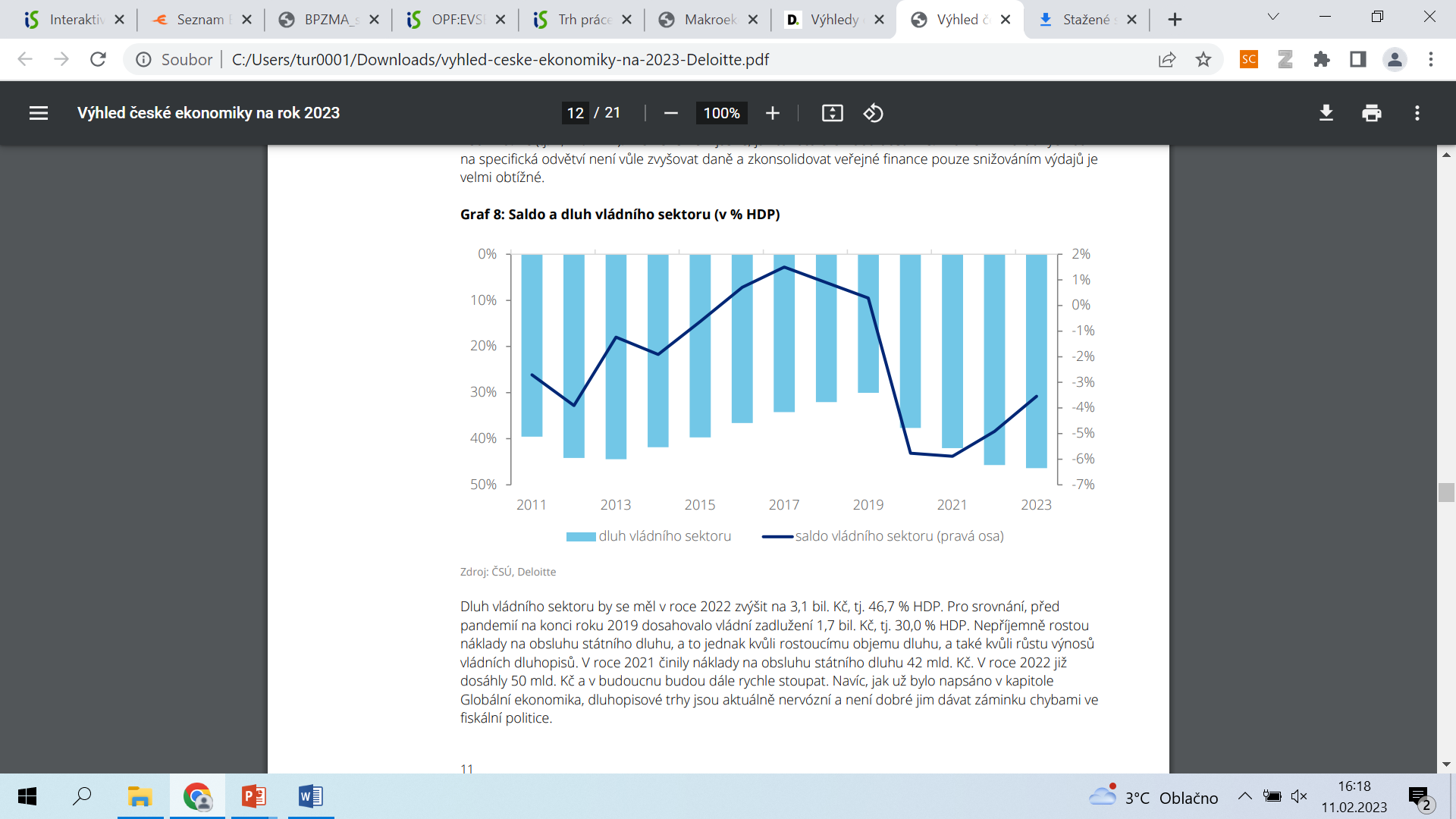 23/32
Ekonomika v číslech
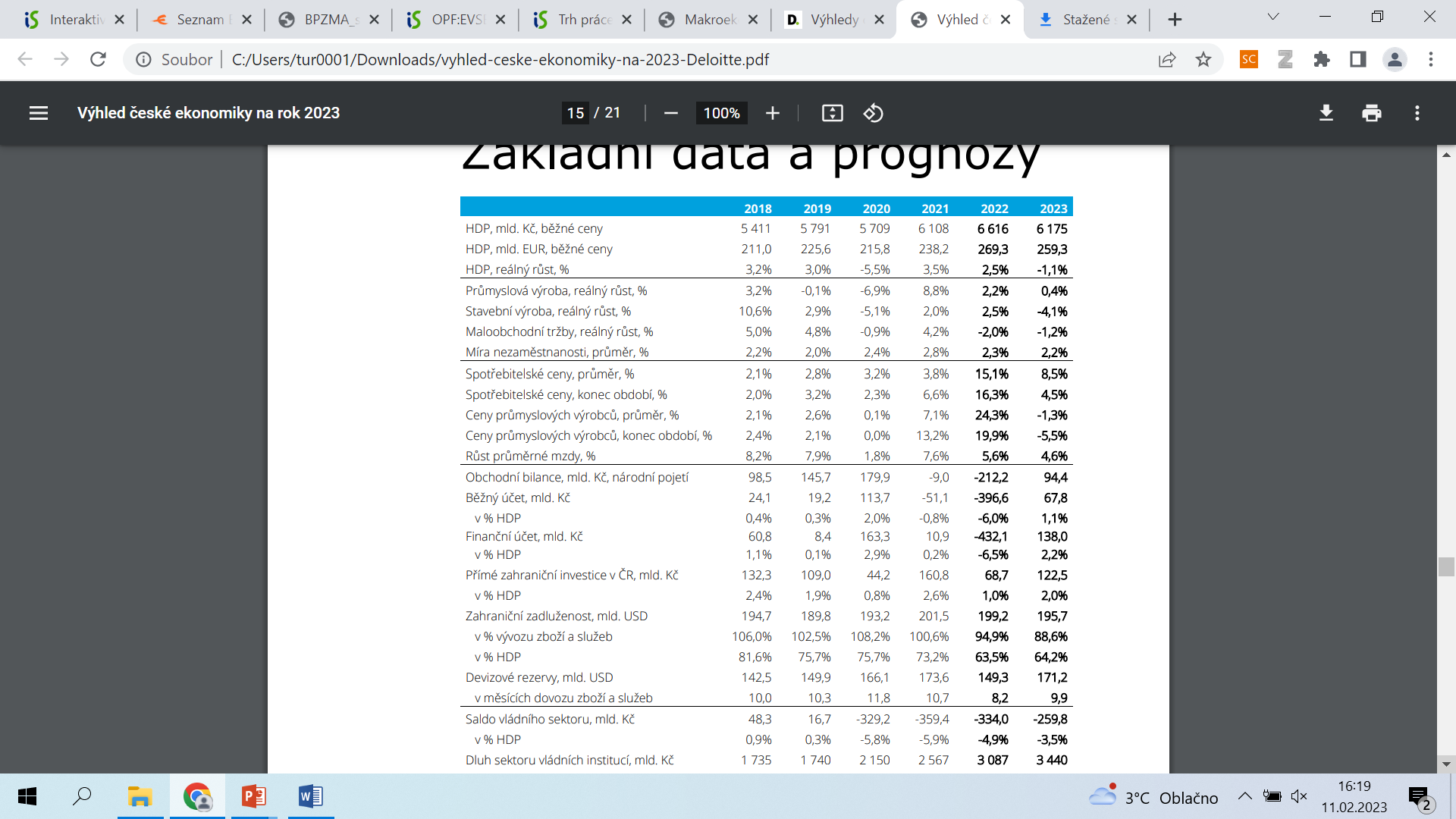 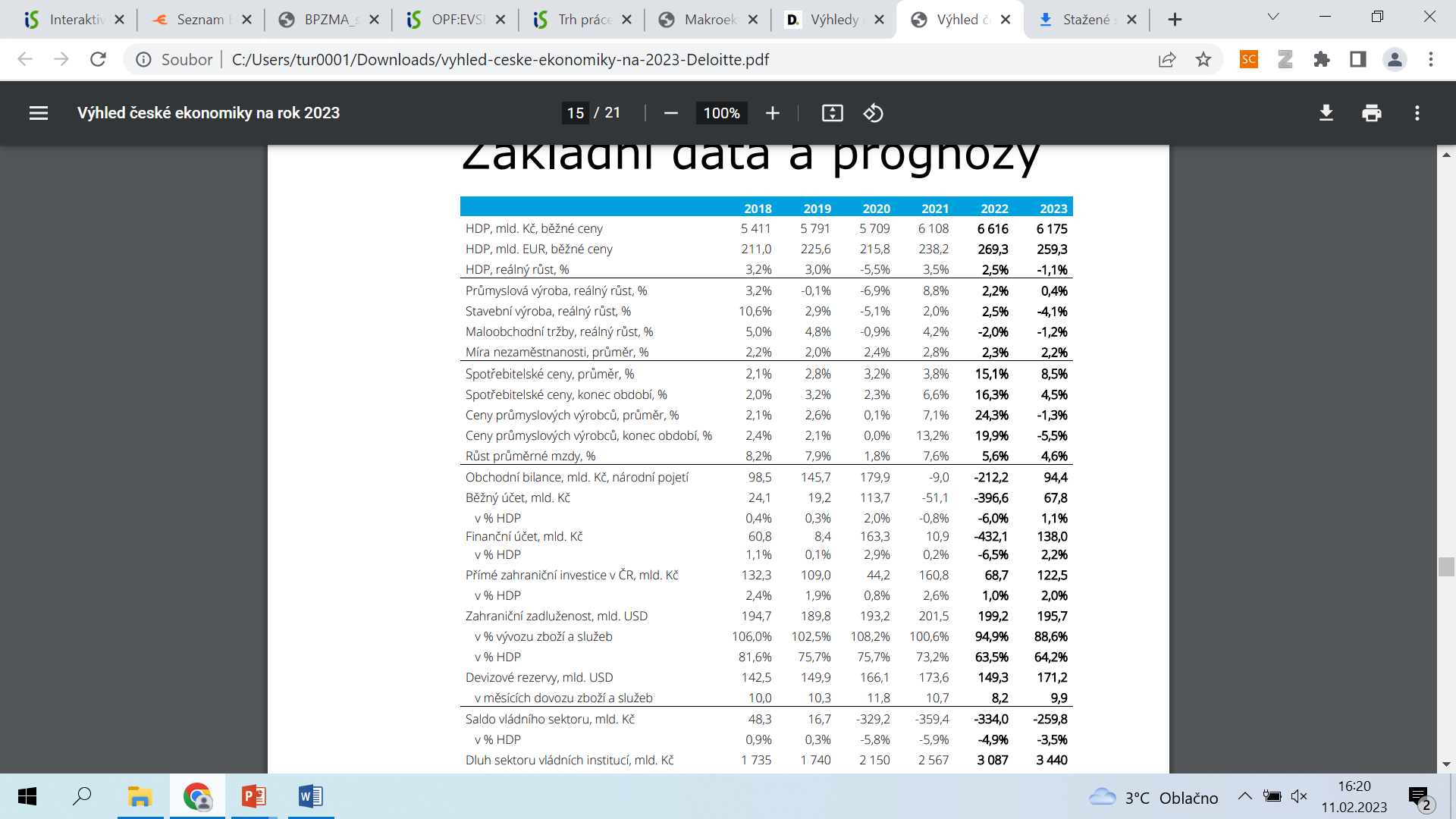 24/32
Ekonomika v číslech
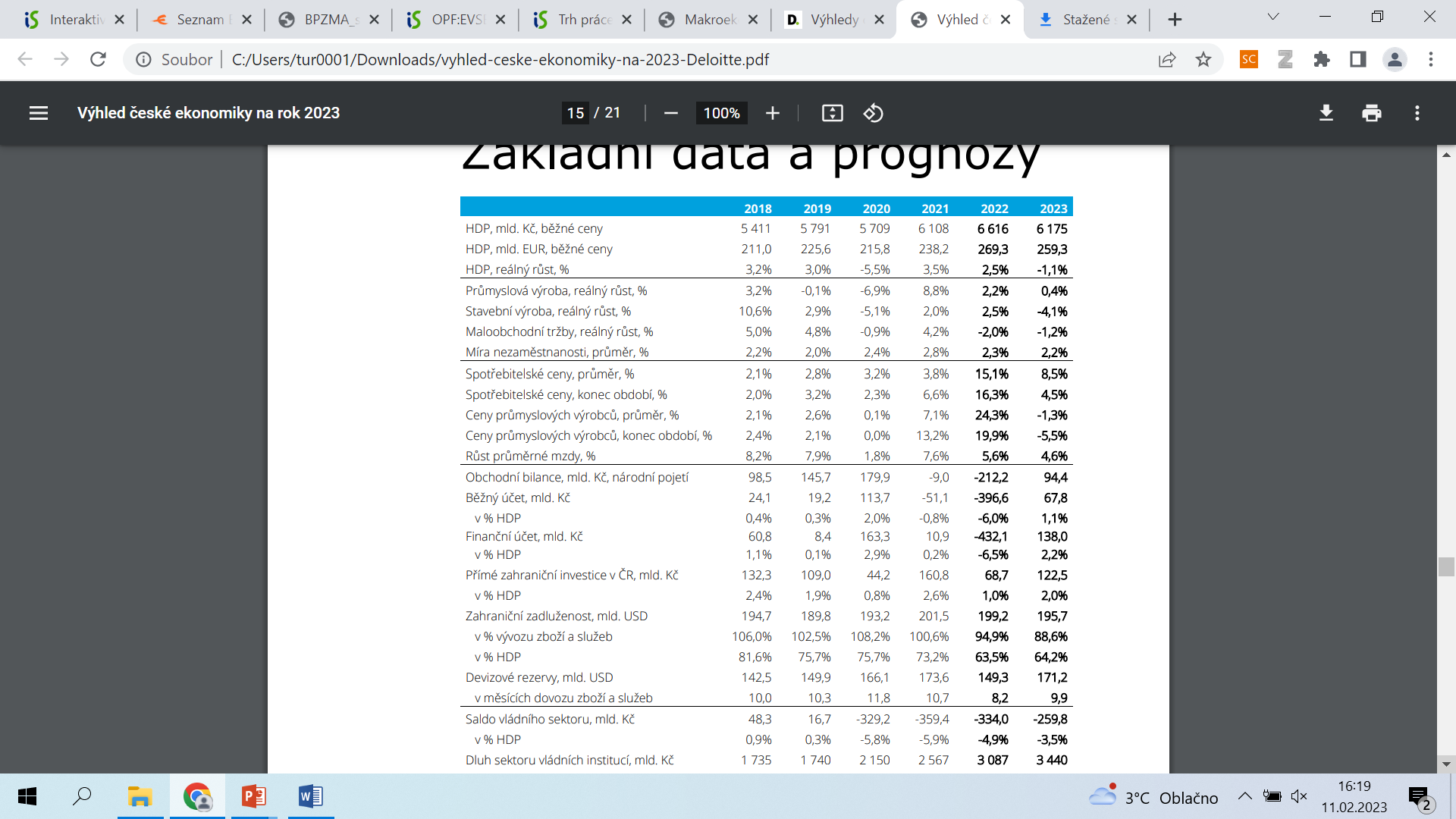 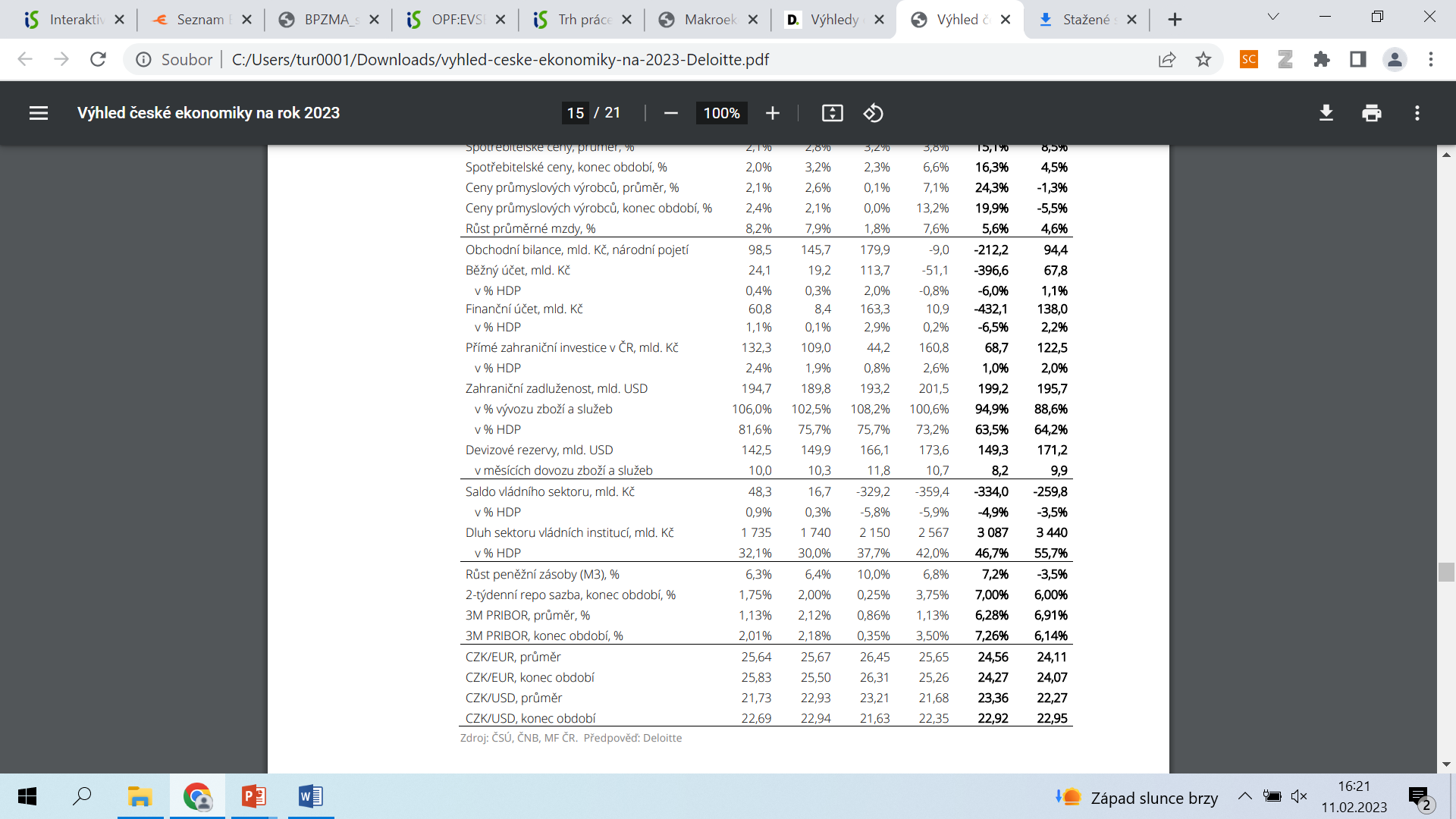 25/32
Ekonomika v číslech
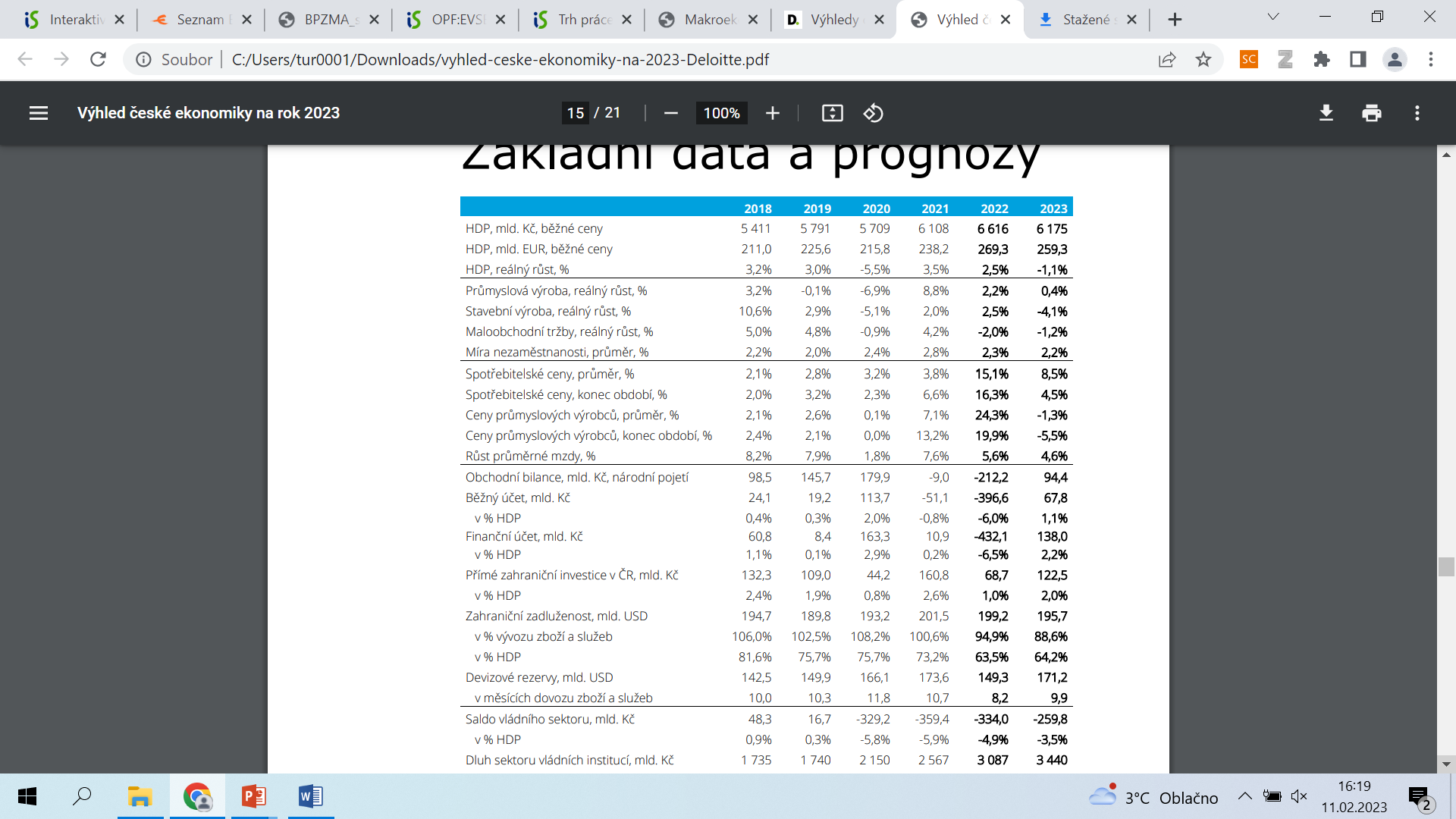 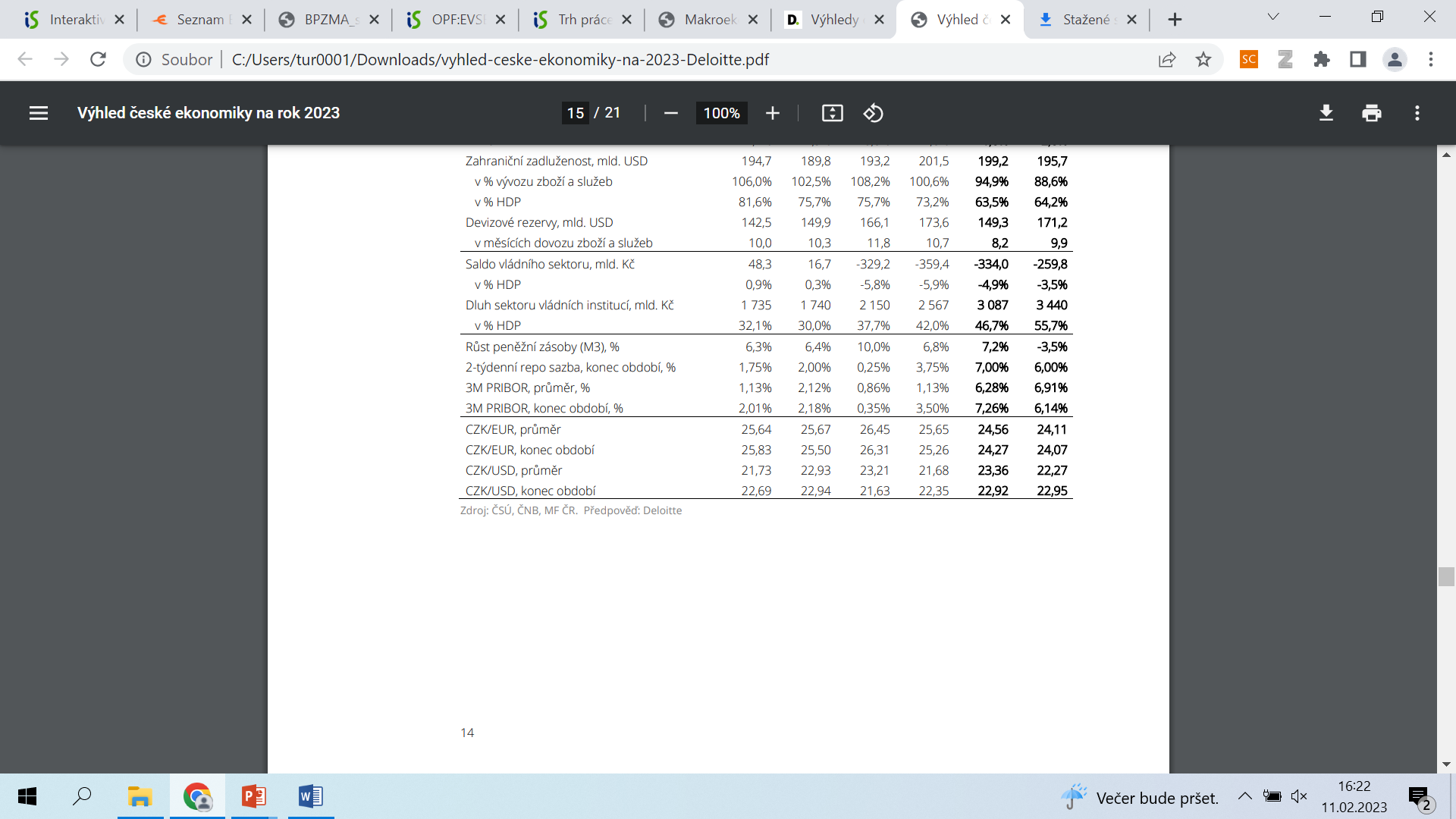 26/32
Ekonomika v číslech
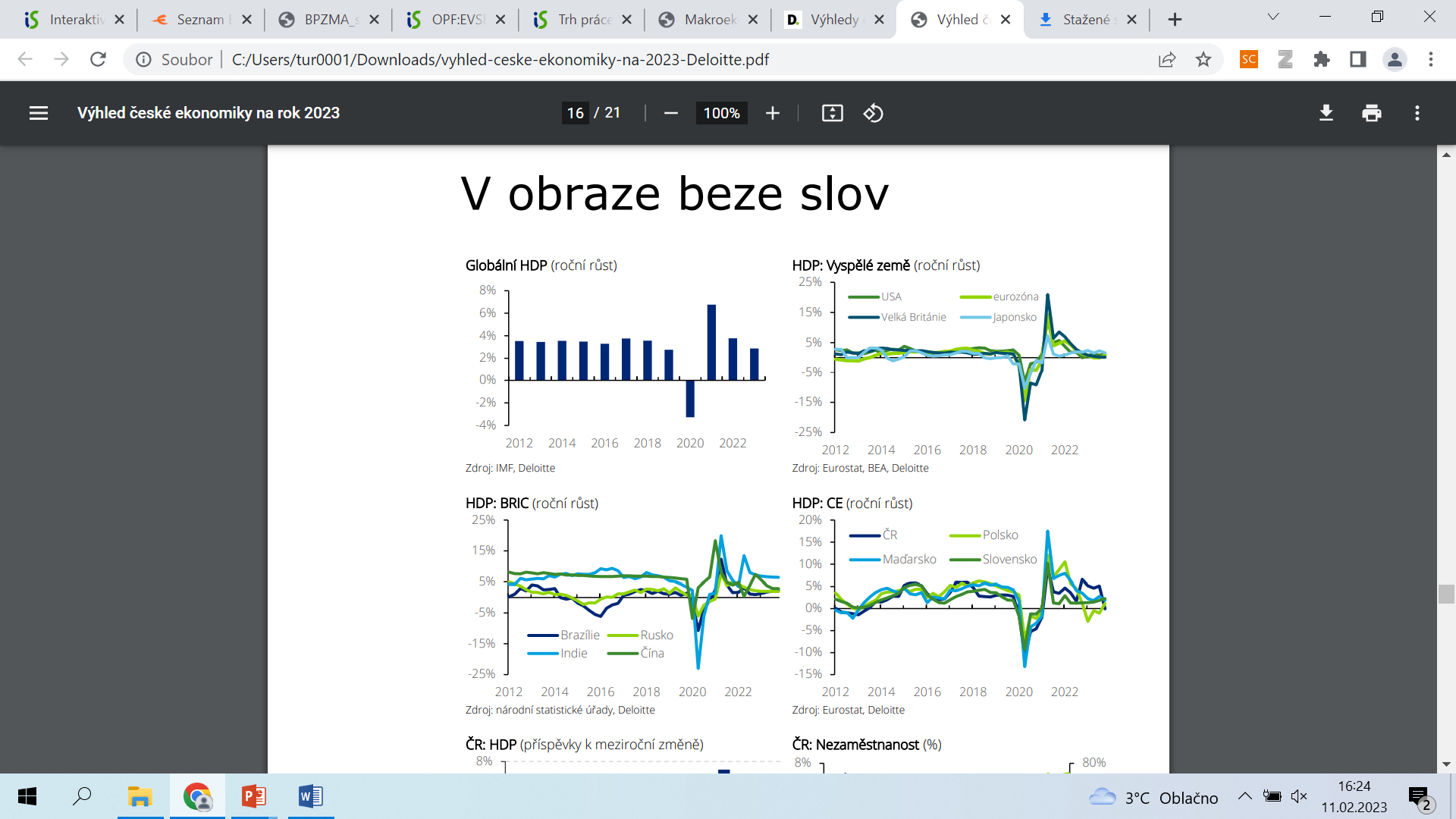 27/32
Ekonomika v číslech
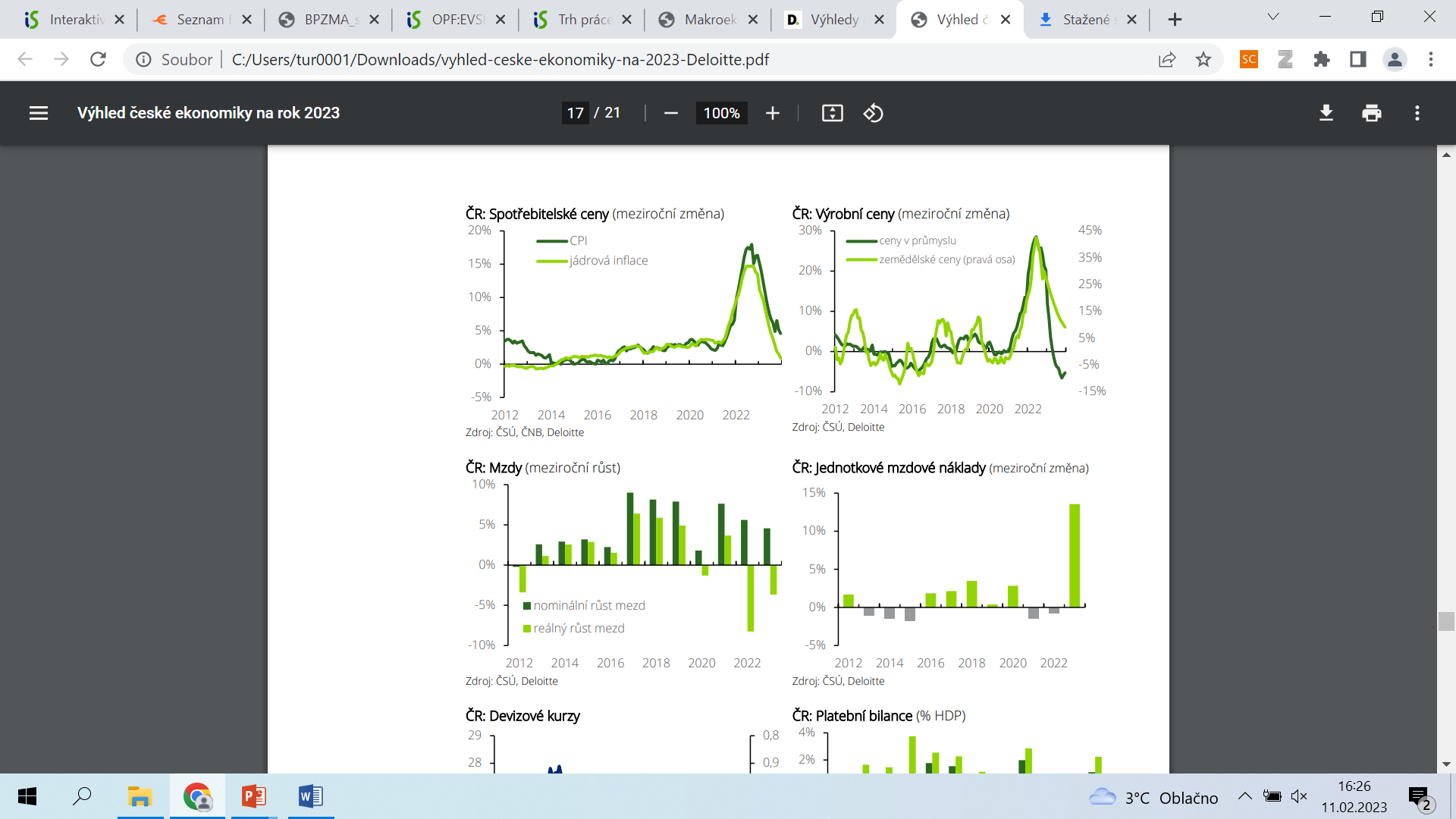 28/32
Ekonomika v číslech
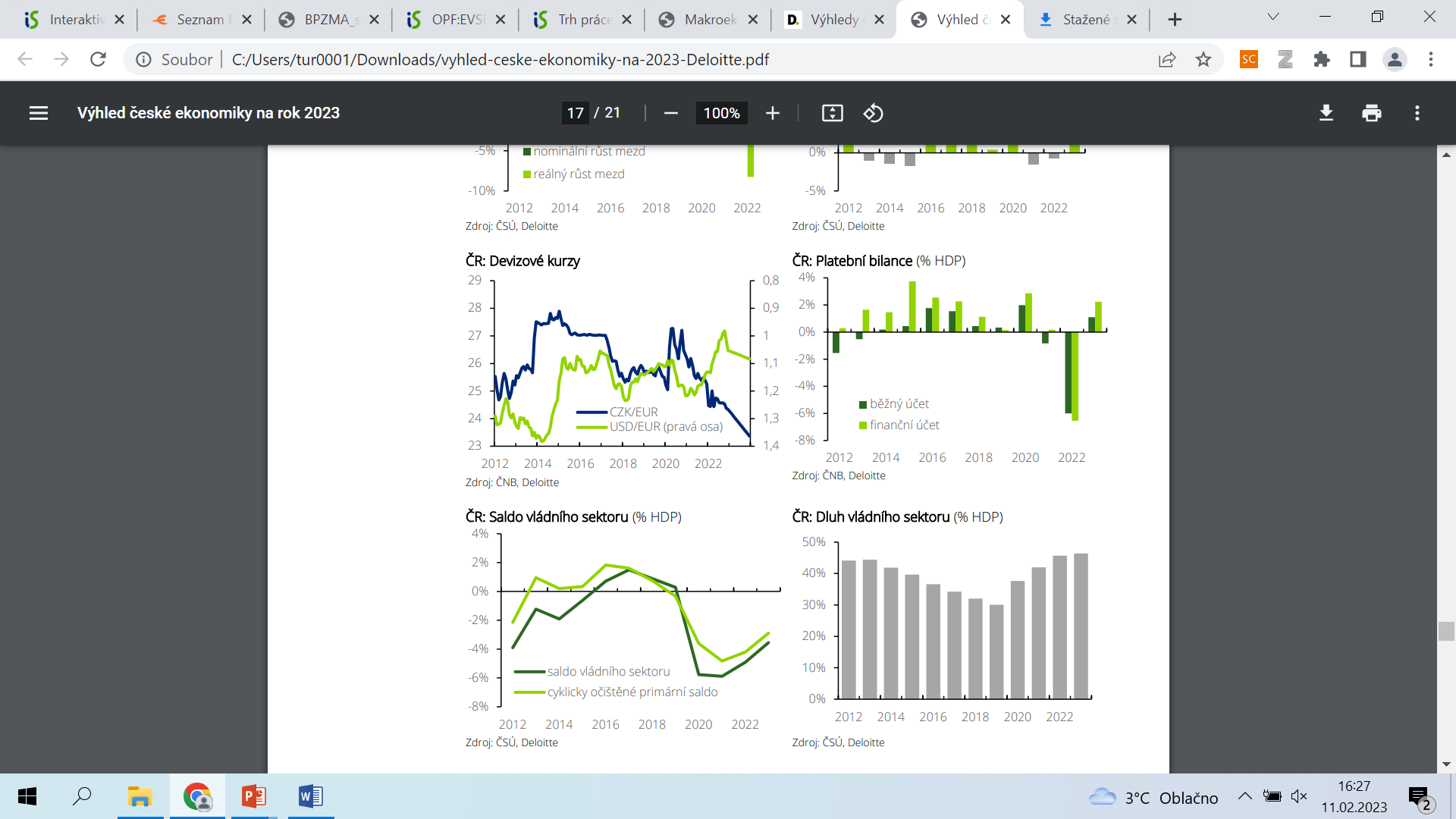 29/32
Ekonomika v číslech
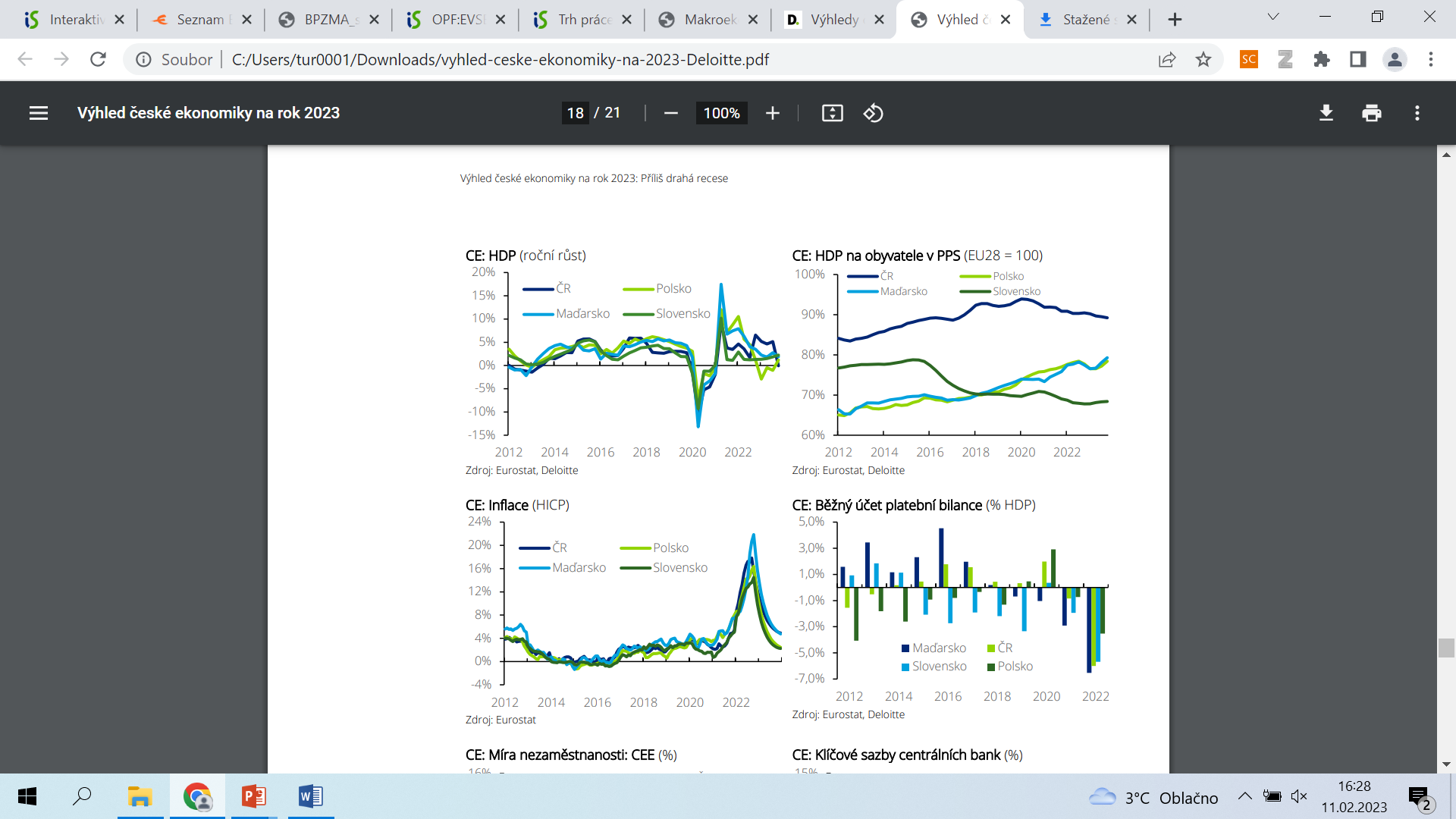 30/32
Ekonomika v číslech
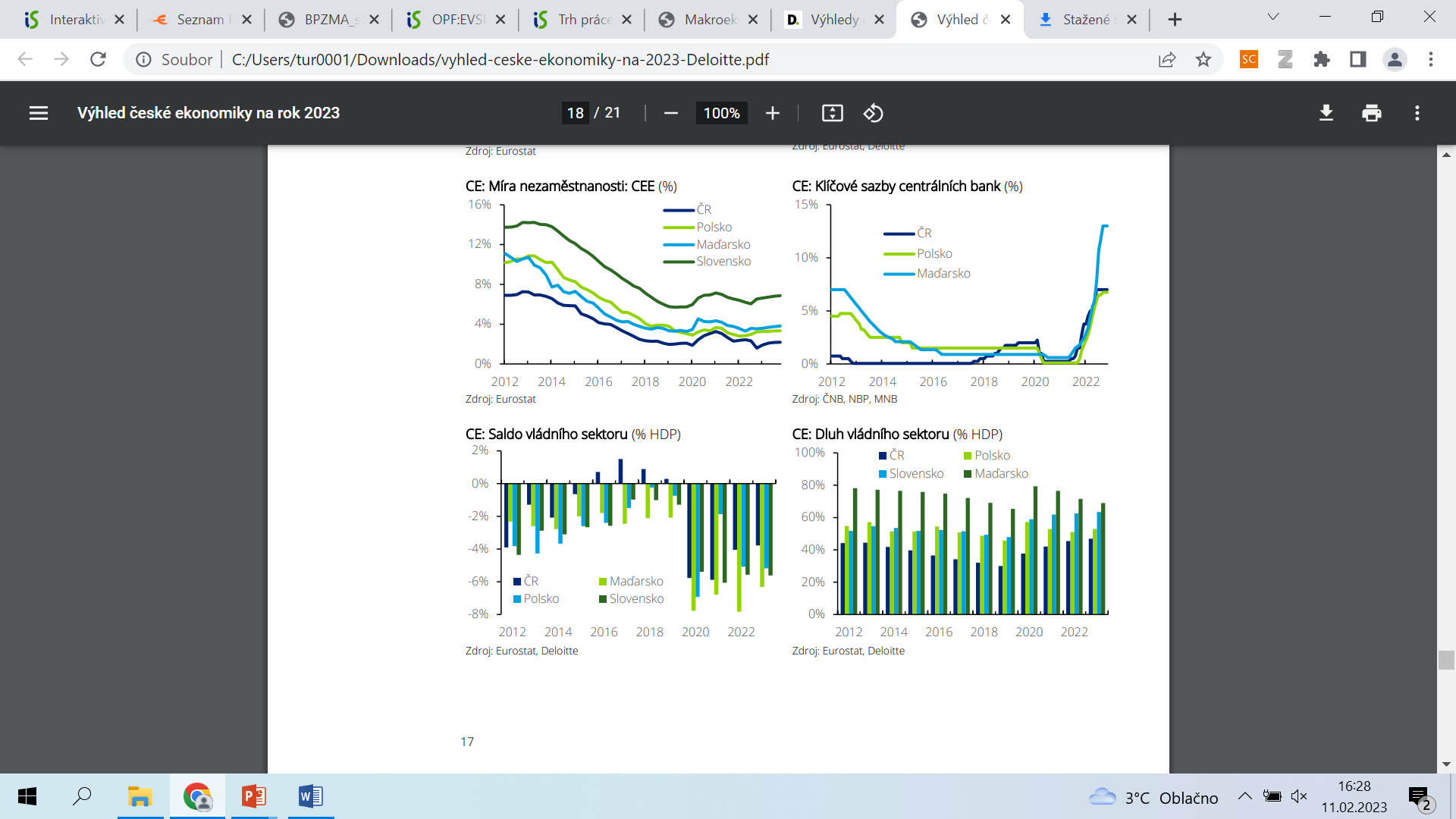 31/32
DĚKUJI ZA POZORNOST